মিাল্টিমিডিয়া ক্লাসে সবাইকে স্বাগতম
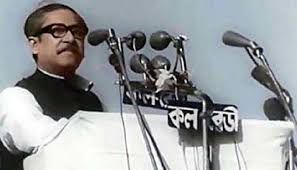 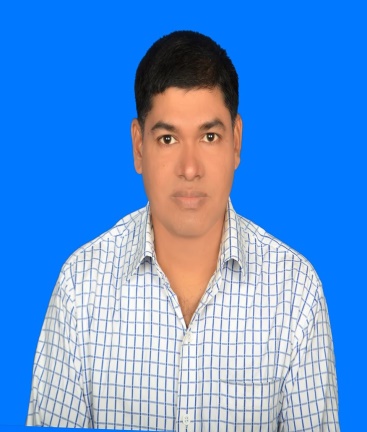 পরিচিত
শ্রেণি: পঞ্চম 
বিষয়: বাংলাদেশ ও বিশ্বপরিচয়
পাঠের শিরোনামঃ আমাদের মুক্তিযুদ্ধ 
পাঠ্যাংশঃ পাকিস্তানি বাহিনীর আত্মসমর্পণ ও আমাদের বিজয়  
সময়:৪0 মিনিট,তারিখ:০২/১০/২০২০
মোহাম্মদ ইয়াদ আলী
সহকারি শিক্ষক 
শিবালয় কেন্দ্রীয় আদর্শ সরকারি 
প্রাথমিক বিদ্যালয়
শিবালয়, মানিকগঞ্জ।
মোবাইল : ০১৭১৪-৮৩৬৬৫৩
E-mail :eyadaliatk@gmail.com
আমরা ছবিগুলো দেখি?
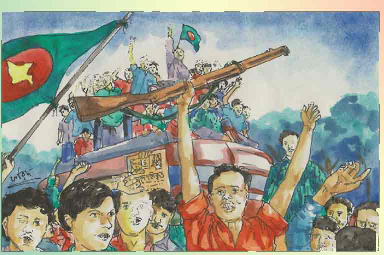 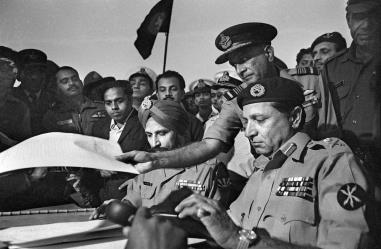 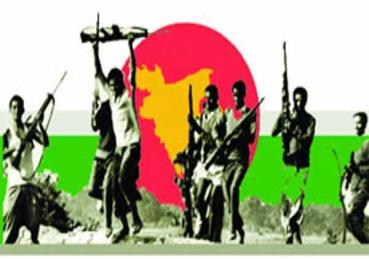 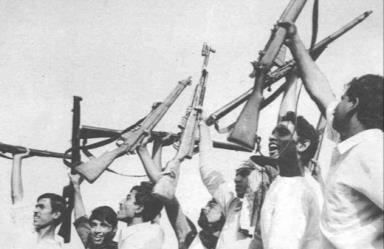 আমরা একটি ভিডিও দেখি
আজকের পাঠ
আমাদের মুক্তিযুদ্ধ
শিখনফল
১৪.১.৫  পাকিস্তানি সেনাবাহিনীর আত্মসমর্পনের  ঘটনা বর্ণনা করতে পারবে।
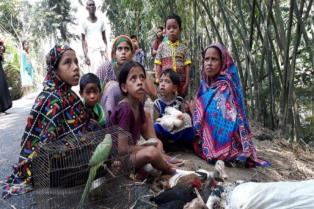 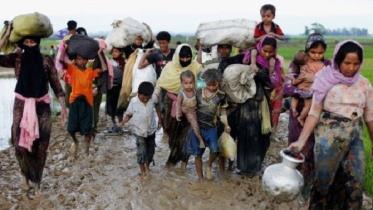 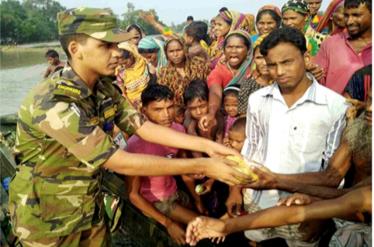 স্বাধীনতা যুদ্ধের সময় ভারত আমাদের খাদ্য, বস্ত্র এবং আশ্রয়ের ব্যবস্থা করেছিলেন।
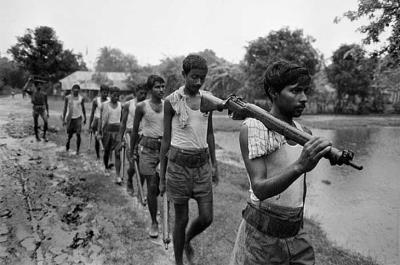 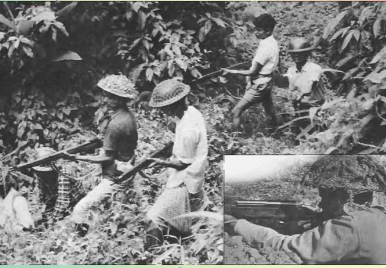 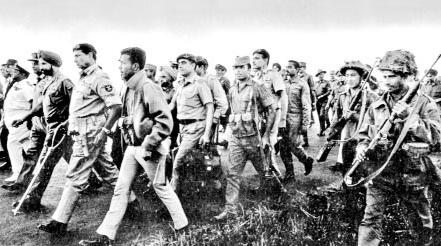 মিত্রবাহিনীর প্রধান লেফটেন্যান্ট জেনারেল জগজিৎ সিং অরোরার নেতৃত্বে 1971 সালের 21 এ নভেম্বর মিত্রবাহিনী ও মুক্তিবাহিনী মিলে গঠন করা হয় যৌথবাহিনী।
একক কাজ
ভারত আমাদের কিভাবে সাহায্য করেছিল?
যৌথবাহিনী কত  সালের কত তারিখে গঠন করা হয়।
এসো আরোও ছবি দেখি
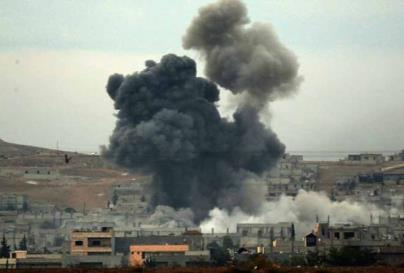 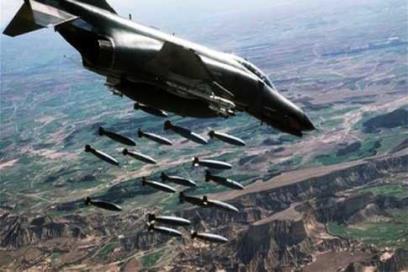 ১৯৭১ সালের ৩রা ডিসেম্বর পাকিস্তান ভারত আক্রমণ করলে যৌথবাহিনী একযোগে স্থল, নৌ ও আকাশপথে তীব্রভাবে পাল্টা আক্রমণ করে ।
আমরা ছবিতে কি দেখতে পাচ্ছি?
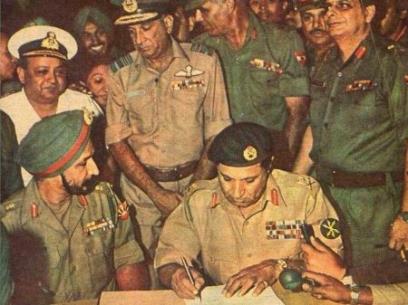 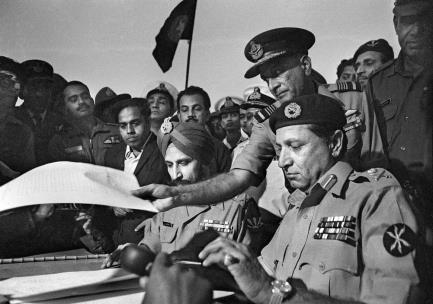 ১৯৭১ সালের ১৬ই ডিসেম্বর ঢাকার রেসকোর্স ময়দানে যৌথবাহিনীর পক্ষে লেফটেন্যান্ট জেনারেল জগজিত সিং অরোরা এবং পাকিস্তানের পক্ষে লেফটেন্যান্ট জেনারেল নিয়াজি আত্নসমর্পণ দলিলে স্বাক্ষর করেন ।
জোড়ায় কাজ
পাকিস্তান ভারতকে আক্রমণ করার কারণ কি ছিল? 

        কত তারিখে পাকিস্তান ভারত আক্রমণ করে?

        পাকিস্তানি বাহিনী এবং যৌথবাহিনীর মধ্যে কত    
        তারিখে চুক্তি স্বাক্ষরিত হয়?
প্রতি বছর ১৬ই ডিসেম্বর আমরা বিজয় দিবস পালন করি
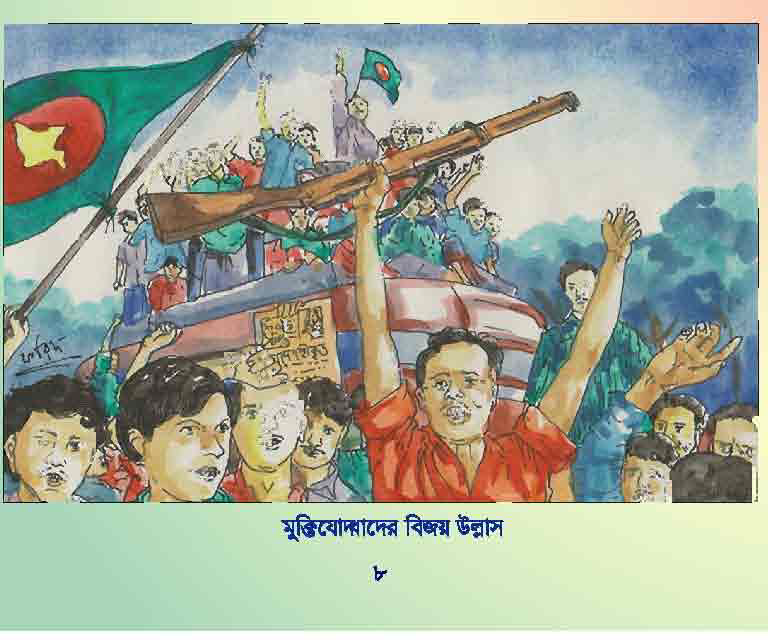 দলীয় কাজ
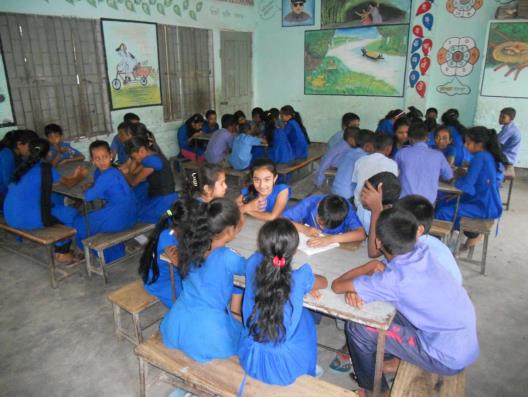 1972 সালের ৮ ই জানুয়ারি বঙ্গবন্ধু পাকিস্তানের কারাগার থেকে মুক্তিলাভ করেন এবং 1972 সালের 10 ই জানুয়ারি স্বদেশ প্রত্যাবর্তন করেন।
সবাই বইয়ের ১০ পৃষ্ঠা বের করে নিরবে পড়।
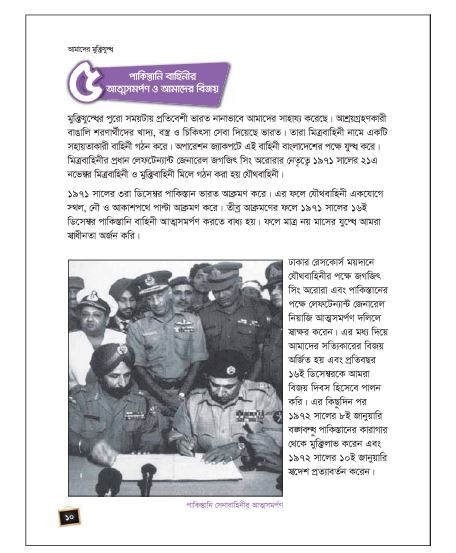 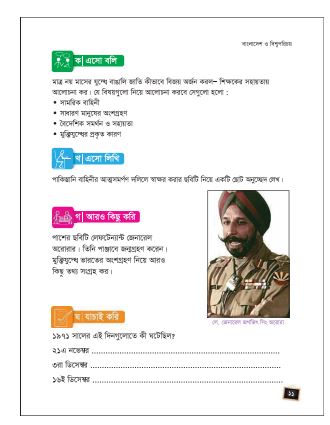 মূল্যায়ন
বঙ্গবন্ধু কত তারিখে পাকিস্তানের কারাগার থেকে 
          মুক্তি লাভ করেন? 

        বঙ্গবন্ধু কত তারিখে স্বদেশ প্রত্যাবর্তন করেন?
বাড়ির কাজ
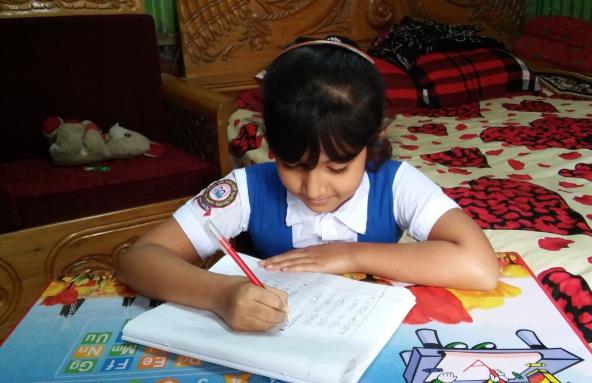 পাকিস্তানি হানাদার বাহিনীর আত্নসমর্পণ আমাদের জাতীয় জীবনে তাৎপর্যপূর্ণ কেন লিখে নিয়ে আসবে?
সবাইকে ধন্যবাদ।
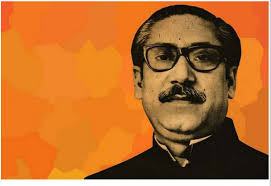